認定医療デザイナー　実践課題
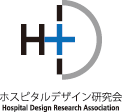 タイトル（文字サイズ自由、但し枠内に２行まで有効）
所　属
職　責 ・ 職　名
氏　名
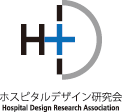 実践課題の概要
できるだけ写真等のビジュアルを用いて
説明すること
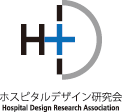 活動目的
その活動を計画するに至った、
もともとの問題点や目的は何だったか
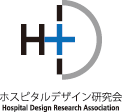 活動のプロセス
その活動のプロセスは
どのような経緯や努力が行われたか
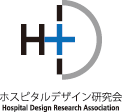 活動の成果
その活動には、どのような成果が
認められたか（定性・定量とも）